Group名・番号・氏名：　　　　　　　　　　　　　　　　　　　　　　　　　　　　　　　　　　　　　　　　　　　　　　　　　　　　　　　　。
4人家族向け集合住宅の調査と評価　その○ ー　○○○　
高層マンション、中層マンション、低層アパート、長屋、高齢者住宅、グループホーム、シェアハウス、ゲストハウス
住環境・外観・住戸平面
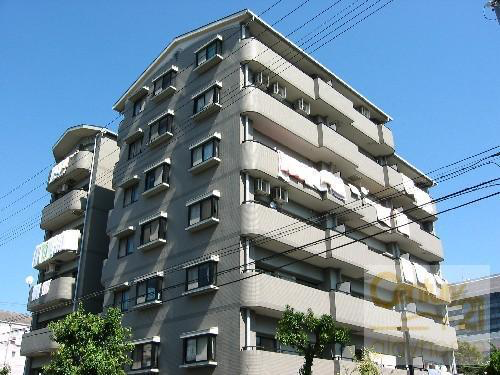 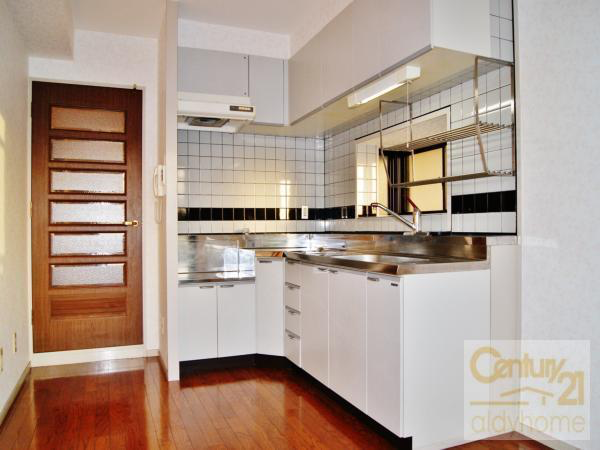 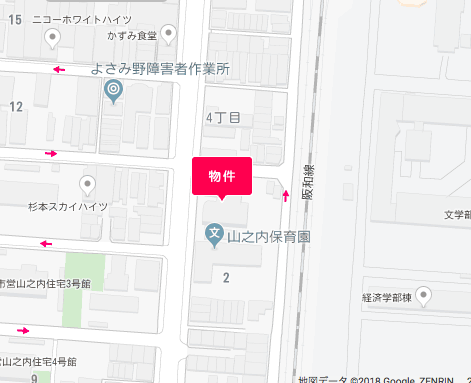 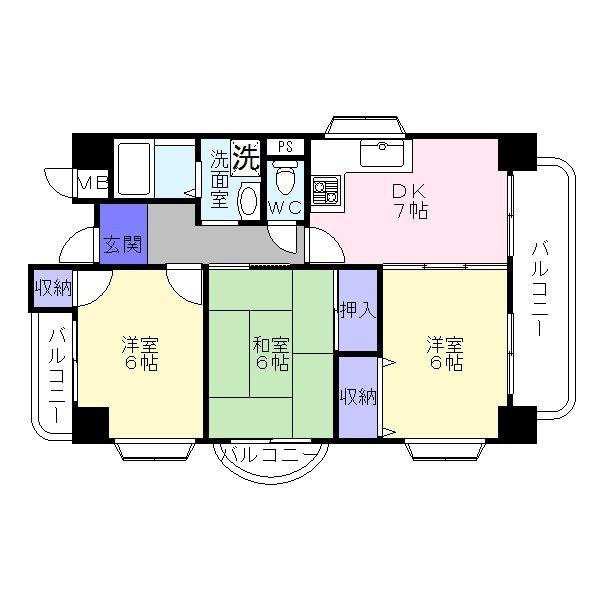 Group名・番号・氏名：　　　　　　　　　　　　　　　　　　　　　　　　　　　　　　　　　　　　　　　　　　　　　　　　　　　　　　　　。
○○○向け集合住宅の調査と評価　その○ ー　○○○　
高層マンション、中層マンション、低層アパート、長屋、高齢者住宅、グループホーム、シェアハウス、ゲストハウス
住環境・外観・住戸平面
Group名・番号・氏名：　　　　　　　　　　　　　　　　　　　　　　　　　　　　　　　　　　　　　　　　　　　　　　　　　　　　　　　　。
○○○向け　集合住宅の調査と評価高層マンション、中層マンション、低層アパート、長屋、高齢者住宅、グループホーム、シェアハウス、ゲストハウス
結論：「現状の集合住宅で満足していいか？」
Group名・番号・氏名：　　　　　　　　　　　　　　　　　　　　　　　　　　　　　　　　　　　　　　　　　　　　　　　　　　　　　　　　。
○○○向け　集合住宅の調査と評価高層マンション、中層マンション、低層アパート、長屋、高齢者住宅、グループホーム、シェアハウス、ゲストハウス